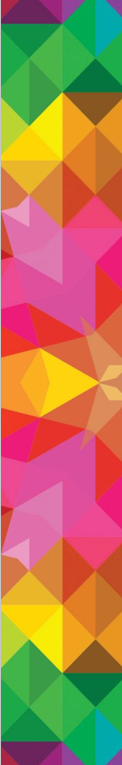 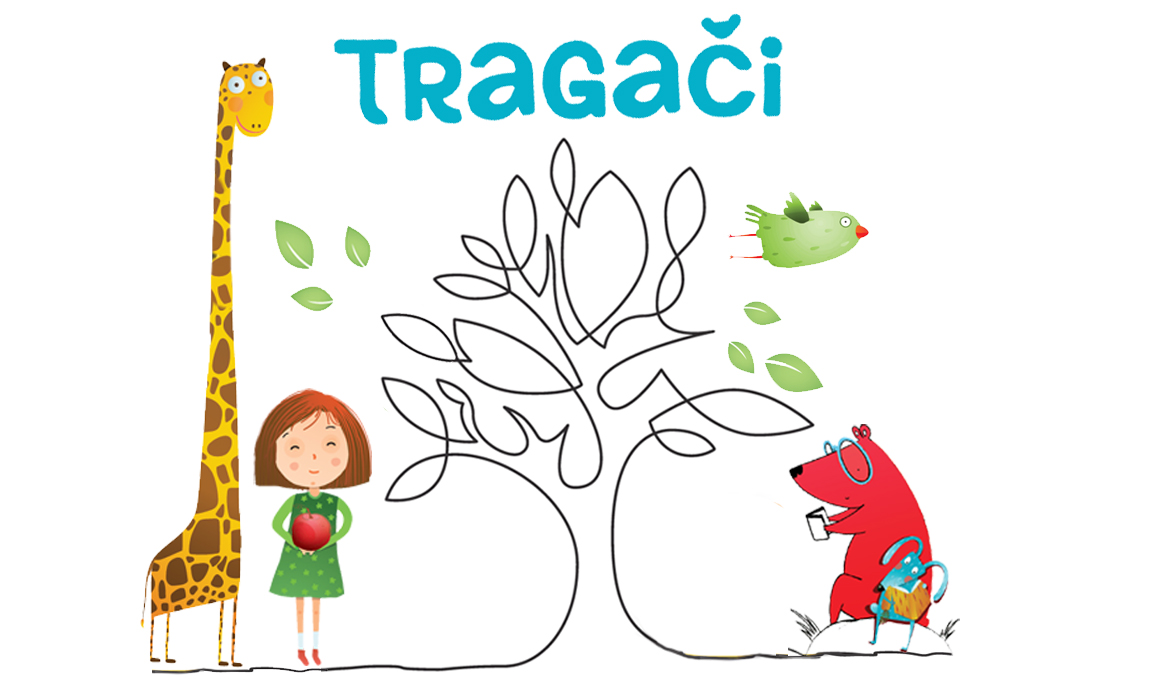 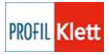 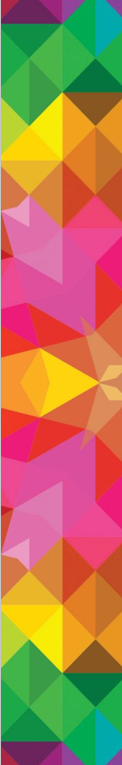 Opiši zastavu RH.
Opiši grb RH.
Nabroji 5 malih grbova koji se nalaze u kruni hrvatskog grba (s lijeva na desno).
Znaš li zašto koza na grbu Istre ima crvene papke i rogove?
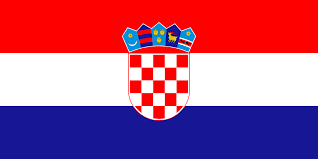 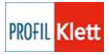 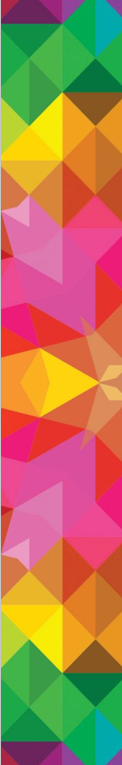 Prepoznaješ li ovu zastavu?
Ovo je zastava Europske 
unije (EU).
Zastava simbolizira 
ujedinjenost europskih 
naroda i država u jednu 
zajednicu.
Razmisli i objasni zašto krug na zastavi simbolizira jedinstvo?
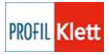 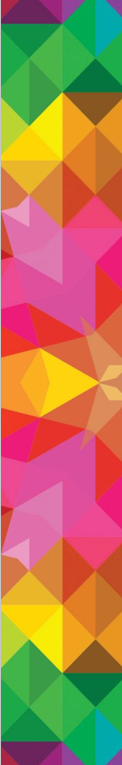 RH – DIO EUROPSKE UNIJE
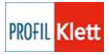 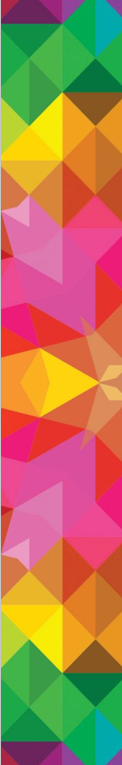 Republika Hrvatska dio je zajednice europskih država koje se zovu Europska unija (EU).

Svaki stanovnik RH ujedno je i državljanin Europske unije.

Stanovnici država članica EU mogu slobodno putovati, školovati se i raditi u zemljama Unije.
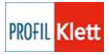 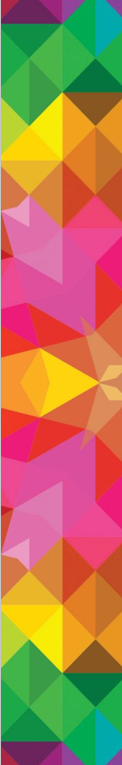 Europska unija nema svoj poseban jezik.

Svi jezici kojima se govori u državama članicama, službeni su jezici Europske unije.

RH je članica od 1. srpnja 2013. godine.
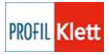 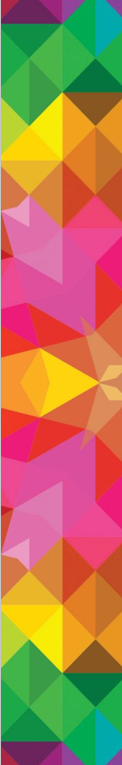 Države članice zadržavaju svoje državne simbole i svoj jezik.

Zajednički simboli su zastava i himna.
Himna je Oda radosti.
Oda – vrsta pjesme u kojoj se na svečan način slavi osoba ili događaj.
Tekst Ode radosti napisao je 1785. godine
njemački pjesnik Fridrich Schiller. Koje je to stoljeće?
1824. godine  Ludwig van Bethoveen je skladao Odu radosti. Koje je to stoljeće?
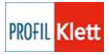 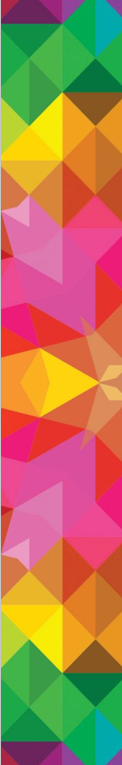 Većina europskih država u upotrebi ima novčanu jedinicu euro i njegove kovanice cente. 
RH još uvijek nema, ali se planira uvođenje.

Glavni grad Europske unije je Bruxelles (Brisel), glavni grad Belgije.

Dan Europe obilježava se 9. svibnja.
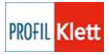 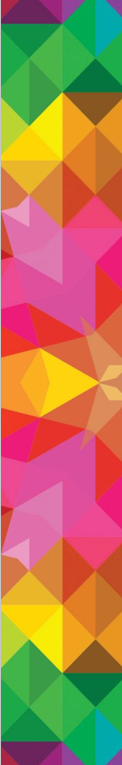 Ujedinjeni u različitosti – geslo EU
To znači da se prihvaćaju i poštuju različitosti naroda koji žive u EU (kultura, jezik i tradicija).

Legenda o Europi – udžbenik, str. 30.
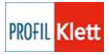 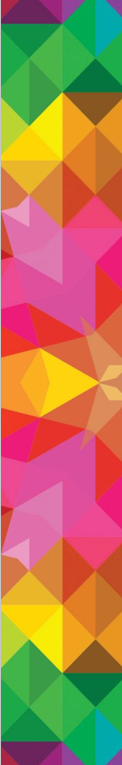 RH – dio Europske unije
- RH – dio EU
putovati, školovati se, raditi
EU nema svoj jezik
RH - članica od 1. srpnja 2013.
svoje državne simbole i svoj jezik
zajednički simboli – himna i zastava
Himna: Oda radosti –Fridrich Schiller i Bethoveen 
Glavni grad EU – Bruxelles (Brisel, glavni grad Belgije)
Dan Europe – 9. svibnja
Geslo: Ujedinjeni u različitosti
Legenda o Europi – udžb., str. 30
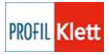 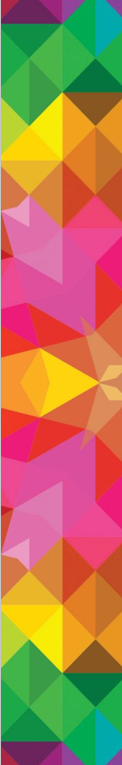 Zadatak
Udžbenik, str. 30.
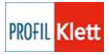 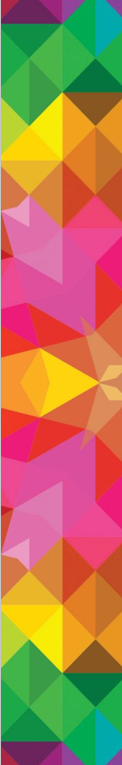 DOMAĆA ZADAĆA

Udžbenik, str. 31.

Istraži koje su sve države članice EU i zapiši ih u bilježnicu. Zapiši kako se zovu stanovnici i stanovnice tih država.
Istraži i koji je glavni grad svake države i zapiši.
Osmislile: Josipa Masnić i Kristina Knežević, OŠ Bartula Kašića, Zadar
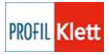